Alpha diversity
In ecology, alpha diversity (α-diversity) is the mean species diversity in sites or habitats at a local scale
Alpha diversity
Alpha diversity (α-diversity) is expressed in terms species richness or number of species in an ecosystem.
The alpha diversity can be measured by counting the distinct group of organisms such as different species, genera, and families or number of taxonomic units (number of taxa) within the ecosystem.
Beta diversity
Beta diversity (β-diversity) is defined as the quantitative measurement of diversity of communities along environmental gradients.
Gamma diversity
Gamma diversity (γ-diversity) is defined as the species richness or total number of species over a large region (ecological, units)
Gamma diversity also called as large-scale landscape diversity
Types
True beta diversity
Gamma diversity and alpha diversity can be calculated directly from species inventory data. 
The simplest of Whittaker's original definitions of beta diversity is
β = γ/α
Here gamma diversity is the total species diversity of a landscape and alpha diversity is the mean species diversity per habitat.
Absolute species turnover
Some researchers have preferred to partition gamma diversity into additive rather than multiplicative components.
Then the beta component of diversity becomes
βA = γ - α
This can also be interpreted as the total amount of species turnover among the subunits in the dataset.
Whittaker's species turnover
If absolute species turnover is divided by alpha diversity, a measure is obtained that quantifies how many times the species composition changes completely among the subunits of the dataset. 
This measure was proposed by Whittaker, so it has been called Whittaker's species turnover. It is calculated as
βW = (γ - α)/α
Proportional species turnover
If absolute species turnover is divided by gamma diversity, a measure is obtained that quantifies what proportion of the species diversity in the dataset is not contained in an average subunit
 It is calculated as
βP = (γ - α)/γ
Functional diversity
Functional diversity can refer to:
the elements of biodiversity that influence how ecosystems function
Functional diversity through history
Models social treatment of functionally diverse people can be found through history
These models coexist nowadays with different levels of intensity
Cut out approach
A first model or approach could be named as the cut out approach.
     In this model, functional diversity is based on religious grounds and these different people are considered unnecessary due to different reasons: 
They do not contribute to community needs,
Because they are evil messages carriers,
Because they the result of gods anger or
Because they are disgraced and their life is not worth living.
Conti…
As a consequence, society gets rid of functionally diverse people cutting them out of society
or 
By placing them in specific sites designed for abnormal and poor people
Rehabilitation model
Under this conception, the origin and causes of functional diversity are not religious, but scientific.
 Functionally diverse people are not considered useless or unnecessary, as long as they are rehabilitated.
 In this model or approach the main goal is to normalize men and women who are different, even if it implies hiding the functional diversity’s difference.
Systematic diversity
The study of the diversification of living forms, both past and present, and the relationships among living things through time. Relationships are visualized as evolutionary trees
Diversity indices
Over 60 indices used in ecology
Indices used to measure proportional abundance
Two major forms:
Dominance indices (e.g. Simpson index)
Information indices (e.g. Shannon Weiner index)
Simpson Diversity Index (D)
A community dominated by one or two species is considered to be less diverse than one in which several different species have a similar abundance.
Simpson's Diversity Index is a measure of diversity which takes into account the number of species present, as well as the relative abundance of each species. As species richness and evenness increase, so diversity increases.
Simpson Diversity Index (D)
Simpson’s index considered a dominance index because it weights towards the abundance of the most common species.
measures the chances two individuals randomly selected from a sample will belong to the same category
For example, the chances of two trees, picked at random from a tropical rainforest being of the same species would be relatively low , whereas in the boreal forest would be relatively high
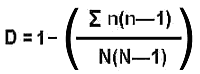 n = the total number of organisms of a particular species
N = the total number of organisms of all species
 The value of D ranges between 0 and 1. 
With this index, 1 represents infinite diversity and 0, no diversity.
Conti…
Putting the figures into the formula for Simpson's Index:
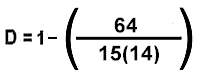 Simpson's Index of Diversity = 0.7
Simpson Diversity Index (D)
Shannon-Weiner Index (H')
Assumptions:
All species represented
Sample randomized (equal chance of being selected in the sample)

			H' = -  pilnpi
 pi= proportion of the ith  species
ln=natural logarithm
Where 
pi = No of individuals of species/ Total number of species 
Hmax=ln(S) = Maximum diversity possible
SS = number of species, or species richness

EE = Evenness = H/hmax
Problem Statement:
The samples of 5 species are 60,10,25,1,4. 
Calculate the Shannon diversity index and Evenness for these sample values.
Sample Values (S) = 60,10,25,1,4        number of species (N) = 5
First, let us calculate the sum of the given values.
sum = (60+10+25+1+4) = 100
H=1.07
Hmax=ln(S)=ln(5)=1.61
E=1.07/1.61=0.66
Shannon diversity index(H)=1.07
Evenness=0.66